Занятие 02
Подготовка к ЕГЭ по информатике  
2012
Базовый уровень
В1
Максимальный балл— 1. 
Рекомендованное время на выполнение — 1 минута. 
Что проверяет задание: Кодирование текстовой информации. Кодировка ASCII. Основные кодировки кириллицы.
Для кодирование текстовой информации в ПК используются кодировочные таблицы. Каждому символу алфавита (буквы строчные и прописные, цифры, знаки, непечатемые символы...) ставится в соответствие уникальный код. Кодирование является равномерным.
Кодировочные таблицы делятся на два типа: однойбайтовые и двухбайтовые. В первом случае для кодирования одного символа используется 1-байтовый код (8 битов), во втором случае - 2-байтовый код (16 битов).
Однобайтовые кодировочные таблицы. Минимальный код символа: 000000002 = 010. Максимальный код символа: 111111112 = 28 -1 = 25510 . Всего можно закодировать 256 символов (28, 0..255). Пример кодировочных таблиц: ASCII, KOI-8, Windows-1251 и др.
Двухбайтовая кодировочная таблица. Всего можно закодировать 65536 символов (216, 0..65535 или 0..216 -1).
NB! Число 2n10=10...02 (n нулей, число цифр в записи числа n+1, число чисел в диапазоне 0..2n10 равно n+1).
Число 2n10-1 = 11...12 (n единиц, число цифр в записи числа n, число чисел в диапазоне 0..2n10-1 равно n).
Алгоритм решения задач на кодирование текстовой информации:
Тип 01. Найти вес информационного сообщения:
Найти количество символов в сообщении (K).
Умножить вес одного символа (i, сколько бит на один символ в кодировочной таблице) на количество символов в сообщении (K).
Привести ответ в требуемую единицу измерения (биты, байты и др.)

Тип 02. Найти на сколько изменился информационный объем сообщения при перекодировке.
Количество символов в сообщении не изменилось. Надо найти разность весов одного символа до и после перекодировки и умножить на количество символов.
Формула для решения: I2 - I1 = K · (i2 - i1).
Обращайте внимание на формат ответа. Как правило, просят указать только число (самое важное битов или байтов!!! здесь может потребоваться перевод единиц измерения) 

Тип 03. Найти длину сообщения:
Информационный вес сообщения (I) поделить на вес одного символа (i).
Как правило информационный вес сообщения в задании не дается явно, а указывается, как он изменился после перекодировки. Тогда обращаемся к формуле из типа 02: K = (I2 - I1 )/(i2 - i1).
Задание. КИМы по ЕГЭ-2012.
Автоматическое устройство осуществило перекодировку информационного сообщения на русском языке длиной в 20 символов, первоначально записанного в 2-байтном коде Unicode, в 8-битную кодировку КОИ-8. На сколько бит уменьшилась длина сообщения? В ответе запишите только число.
Решение.
K = 20, i1 = 16 бит, i2 = 8 бит
I = K · (i2 - i1) = 20 · 8 = 160 бит
Решите задание:
Автоматическое устройство осуществило перекодировку информационного сообщения на русском языке длиной в 30 символов, первоначально записанного в 8-битной кодировке КОИ-8 в 2-байтную кодировку Unicode. На сколько байт увеличилась длина сообщения? В ответе запишите только число.
Ваш ответ : 30
Молодец!Решение.K = 30, i1 = 16 бит, i2 = 8 битI = K · (i2 - i1) = 30 · 8 бит = 30 байт
Задание. КИМы по ЕГЭ-2009.
Информационный объем сообщения равен 40960 бит. Чему равен объем этого сообщения в Кбайтах?
Решение:
40960 бит = 4096 · 10 бит = 212· 10 бит = 29· 10 байт = 210· 5 байт = 5 Мбайт.
Задание. КИМы по ЕГЭ-2010.
В таблице ниже представлена часть кодовой таблицы ASCII.
Каков шестнадцатеричный код символа "R"?
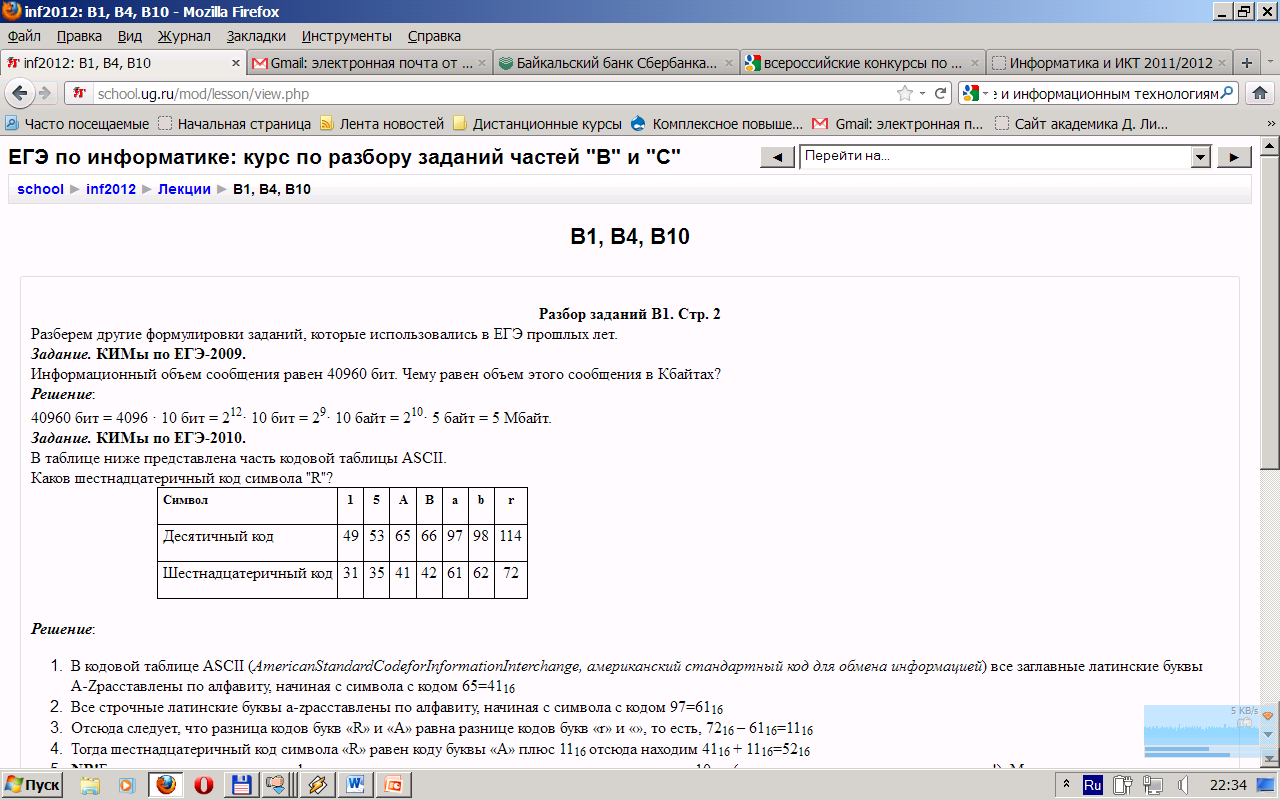 Решение:
В кодовой таблице ASCII (AmericanStandardCodeforInformationInterchange, американский стандартный код для обмена информацией) все заглавные латинские буквы A-Zрасставлены по алфавиту, начиная с символа с кодом 65=4116
Все строчные латинские буквы a-zрасставлены по алфавиту, начиная с символа с кодом 97=6116
Отсюда следует, что разница кодов букв «R» и «A» равна разнице кодов букв «r» и «», то есть, 7216 – 6116=1116
Тогда шестнадцатеричный код символа «R» равен коду буквы «A» плюс 1116 отсюда находим 4116 + 1116=5216
NB!Будьте внимательны при арифметических расчетах в системах счисления, отличных от 10 сс (переход через десяток в вычислениях!). Можно выполнять вычисления в 10 сс, а потом переводить ответ в нужную вам сс.
Выполните задание.
В таблице ниже представлена часть кодовой таблицы ASCII.
Каков восьмеричный код символа "t"?
Ваш ответ :

164

Молодец!
Решение:
124 - 101 = 13
13 + 141 = 164
B4
Базовый уровень. Стр. 1
Максимальный балл— 1.
Рекомендованное время на выполнение — 2 минуты.
Что проверяет задание: Знания о методах измерения количества информации.
Задание. КИМы по ЕГЭ-2012.
Все 5-буквенные слова, составленные из букв А, О, У, записаны в алфавитном порядке.
Вот начало списка:
1. ААААА
2. ААААО
3. ААААУ
4. АААОА
……
Запишите слово, которое стоит на 240-м месте от начала списка.
Решение.
Если алфавит имеет мощность M (3 буквы: А, О, У), то количество всех возможных «слов» длиной N (5-буквенные слова)  равно MN = 35 = 243.
Последнее слово в списке будет УУУУУ. Ео порядковый номер равен 243. Восстановим три предыдущих слова в алфавитном порядке.






 Ответ: УУУОУ
Задание. КИМы по ЕГЭ-2011.


Для передачи сигналов на флоте используются специальные сигнальные флаги, вывешиваемые в одну линию (последовательность важна). Какое количество различных сигналов может передать корабль при помощи четырех сигнальных флагов, если на корабле имеются флаги трех различных видов (флагов каждого вида неограниченное количество)?
Решение.
Решение аналогично предыдущему заданию. Устный анализ решения может быть таков: сообщение из 4 сигнальных флагов составляется из флагов 3 разных цветов. То есть на месте первого сигнального флага может быть 1 из 3 флагов, на месте второго сигнального флага - 1 из 3 флагов, тоже самое верно для третьего и четвертого сигнального флага. Тогда можно записать выражение: 3 · 3 · 3 · 3 = 34 = 81.
Ответ: 81
Выполни задание.
Некоторый алфавит содержит пять различных символов. Сколько четырехсимвольных слов можно составить из данного алфавита, если символы в слове могут повторяться?
625
1024
Ваш ответ : 625
Молодец! Решение: 54=625.
Разбор заданий В4. Стр. 2
В тренировочных КИМах этого года встречается новая формулировка этого задания. Рассмотрим на примере:
Задание. КИМы по ЕГЭ-2011.
Все 5-буквенные слова, составленные из букв А, О, У, записаны в алфавитном порядке.Вот начало списка:1. ААААА2. ААААО3. ААААУ4. АААОА……Сколько букв А встречается в слове, стоящем на 101-м месте от начала списка.
Решение.
Узнаем, сколько слов начинается на букву А:







54+18+6+2+1=81 слово начинается на букву А. 
Те же самые вычисления проделываем для буквы О.
81+6+2+1=90 слов (81 начинается на А и 9 на О).
Обязательно помните, что вы работаете с списком слов по алфавиту. В слове на 101 месте встречается 2 буквы А.


Ответ: 2
Способ решения Газимьяновой Веры:

Вводим алфавит троиной системы счисления. А - 0, О - 1, У - 2.Тогда 10110-1=102013=ОАУАУО.Вычитаем единицу, потому что число 1013 по очередности является 102 (от 0 до 101 - 102 числа).
Выполни задание.
Все 5-буквенные слова, составленные из букв А, О, У, записаны в алфавитном порядке.Вот начало списка:1. ААААА2. ААААО3. ААААУ4. АААОА……Укажите номер слова в списке, которое первым начинается с буквы У.
Ваш ответ : 181
Молодец!Решение: 1..90 - слова на букву А;91..180 - слова на букву О;181..243 - слова на букву У
В10
Разбор заданий В10. Стр. 1
Повышенный уровень. 
Максимальный балл— 1. 
Рекомендованное время на выполнение — 4 минуты. 
Что проверяет задание: Умение определять скорость передачи информации при заданной пропускной способности канала.
Любой канал связи имеет ограниченную пропускную способность (скорость передачи информации, единица измерения бит/с и производные), это число ограничивается свойствами аппаратуры и самой линии (кабеля). 
Как правило, в заданиях этого типа встречаются большие числа. Решение достаточно просто, если выделить в этих числах степени двойки (см. Занятие 01, боковая область на главной странице курса). 
Скорость и время передачи информации, а также объем, передаваемой информации, вычисляется по формуле:
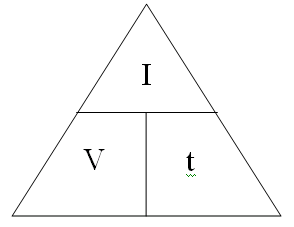 NB! В заданиях может указываться условие, по которому при передаче информации используются разные по пропускной способности каналы связи. Например,
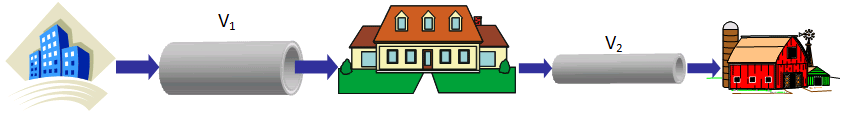 Задание. КИМы по ЕГЭ-2012.

У Кати есть доступ в Интернет по высокоскоростному одностороннему радиоканалу, обеспечивающему скорость получения информации 220 бит в секунду. У Сергея нет скоростного доступа в Интернет, но есть возможность получать информацию от Кати по телефонному каналу со средней скоростью 213 бит в секунду. Сергей договорился с Катей, что она скачает для него данные объёмом 9 Мбайт по высокоскоростному каналу и ретранслирует их Сергею по низкоскоростному каналу. Компьютер Кати может начать ретрансляцию данных не раньше, чем имбудут получены первые 1024 Кбайт этих данных. Каков минимально возможный промежуток времени (в секундах) с момента начала скачивания Катей данных до полного их получения Сергеем?В ответе укажите только число, слово «секунд» или букву «с» добавлять не нужно.
Решение
NB! Обращайте внимание на искомое в задании. От этого могут меняться шаги решения, но вычисления основываются на объявленных формулах.
Решите задание.
У Андрея есть доступ к сети Интернет по высокоскоростному одностороннему радиоканалу, обеспечивающему скорость получения информации 222 бит в секунду. 
У Оли нет скоростного доступа в Интернет, но есть возможность получать информацию от Андрея по низкоскоростному телефонному каналу со средней скоростью 216 бит в секунду.
 Оля договорилась с Андреем, что тот будет скачает для нее данные объемом 10 Мбайт по высокоскоростному каналу и ретранслирует их Оле по низкоскоростному каналу. 
Компьютер Андрея может начать ретрансляцию данных не раньше, чем им будут получены первые 512 Кбайт этих данных. Каков минимально возможный промежуток времени (в секундах) с момента начала скачивания Андреем данных до полного их получения Олей?
 В ответе укажите только число, слово «секунд» или букву «с» добавлять не нужно.
Ваш ответ : 1281
Молодец! 



Решение: 
t = 222 / 222 c + 10· 223 / 216 с = 1 + 10·27 с = 1281с


Ответ: 1281
Тест – B1
1.
Автоматическое устройство осуществило перекодировку информационного сообщения на русском языке, первоначально записанного в 16-битном коде Unicode, в 8-битную кодировку КОИ-8. При этом информационное сообщение уменьшилось на 480 бит. Какова длина сообщения в символах?
2.
Автоматическое устройство осуществило перекодировку информационного сообщения на русском языке длиной в 24 символов, первоначально записанного в 8-битной кодировке КОИ-8, в 2-байтную кодировку Unicode. На сколько бит увеличилась длина сообщения? В ответе запишите только число.
3.
Автоматическое устройство осуществило перекодировку информационного сообщения на русском языке, первоначально записанного в 16-битном коде Unicode , в 8-битную кодировку КОИ-8. При этом информационное сообщение уменьшилось на 800 бит. Какова длина сообщения в символах?
4.
Автоматическое устройство осуществило перекодировку информационного сообщения на русском языке длиной 8 символов, первоначально записанного в 16-битном коде Unicode , в 8-битную кодировку КОИ-8. На сколько байт уменьшился при этом информационный объем сообщения?
5.
В кодировке Unicode на каждый символ отводится 2 байта. Определите в битах информационный объем слова из двадцати четырех символов в этой кодировке. В ответе укажите  только число.
Ответы – B1
1.
Решение:
K = 480/(16 - 8) = 480/8 = 60
2.
Решение:
I = 24 · (16 - 8) = 24 · 8 = 192 бит.
3.
Решение:
K = 800 / (16-8) = 800/8 = 100.
4.
Решение:
I = 8 · (16 - 8) бит = 8 · 8 бит = 8 байт
5.
Решение:
24 · 2 байта = 48 байт = 48 · 8 бит = 384 бита
Тест – B4
1.
Световое табло состоит из лампочек. Каждая лампочка может находиться в одном из трех состояний («включено», «выключено» или «мигает»). Какое наименьшее количество лампочек должно находиться на табло, чтобы с его помощью можно было передать 18 различных сигналов?
2.
Каждый элемент светового табло может гореть одним из 4 цветов. Какое наименьшее количество элементов должно работать, чтобы можно было передать 500 различных сигналов?
3.
Все 5-буквенные слова, составленные из букв А, О, У, записаны в алфавитном порядке.Вот начало списка:1. ААААА2. ААААО3. ААААУ4. АААОА……Запишите слово, которое стоит на 93-м месте от начала списка.
4.
Строки 
Вот первые 4 строки, созданные по этому правилу:
(1) A
(2) AAB
(3) AABAABC
(4) AABAABCAABAABCD
Латинский алфавит (для справки): : 
ABCDEFGHIJKLMNOPQRSTUVWXYZ
Имеется задание
«Определить символ, стоящий в n-й строке на позиции 2n–1– 5, считая от левого края цепочки».
Выполните это задание для 
n = 8(цепочки символов латинских букв) создаются по следующему правилу. Первая строка состоит из одного символа – латинской буквы «А». Каждая из последующих цепочек создается такими действиями: в очередную строку сначала записывается буква, чей порядковый номер в алфавите соответствует номеру строки (на i-м шаге пишется i-я буква алфавита), к ней слева дважды подряд приписывается предыдущая строка.
Ответ:
Строки (цепочки латинских букв) создаются по следующему правилу. 
Первая строка состоит из одного символа – латинской буквы «А». Каждая из последующих цепочек создается такими действиями: в очередную строку сначала записывается буква, чей порядковый номер в алфавите соответствует номеру строки (на i-м шаге пишется «i»-я буква алфавита), к ней слева дважды подряд приписывается предыдущая строка. 
Вот первые 4 строки, созданные по этому правилу: 
Латинский алфавит (для справки): 
ABCDEFGHIJKLMNOPQRSTUVWXYZ 
Запишите шесть символов подряд, стоящие в седьмой строке со 117-го по 122-е место (считая слева направо).
Ответы – B4
Ответ № 1.
Решение:
33=27, достаточно для передачи 18 различных сигналов.
Ответ № 2.
5
Ответ № 3.
ОАОАУ
Ответ № 4.
C
Ответ № 5.
AABAAB
Задания В10 ЕГЭ по информатике. Повышенный уровень.
В этих задачах важно отработать алгоритм решения, именно поэтому вы сейчас присылаете ПОШАГОВЫЙ способ решения задач в виде файла (фотография или сканированный вариант решения, набранное решение в текстовом документе и др.) с вычислениями и ответами. 
Задание – 01 
В10 - 01 У Андрея есть доступ к сети Интернет по высокоскоростному одностороннему радиоканалу, обеспечивающему скорость получения информации 2 24бит в секунду. У Оли нет скоростного доступа в Интернет, но есть возможность получать информацию от Андрея по низкоскоростному телефонному каналу со средней скоростью 214 бит в секунду. Оля договорилась с Андреем, что тот будет скачает для нее данные объемом 20 Мбайт по высокоскоростному каналу и ретранслирует их Оле по низкоскоростному каналу. Компьютер Андрея может начать ретрансляцию данных не раньше, чем им будут получены первые 2048 Кбайт этих данных. Каков минимально возможный промежуток времени (в секундах) с момента начала скачивания Андреем данных до полного их получения Олей? В ответе укажите только число, слово «секунд» или букву «с» добавлять не нужно.
Решение - 01
v1=224 бит/с
v2=214 бит/с
I=20 Мбайт =20 ∙ 223 бит
I1=2048 Кбайт = 2048∙213=211∙213=224 бит
t=?
t=t1+t2
t1=I1/v1=224/224=1c
t2=I/v2=20∙223/214=20∙512=10240c
t=1+10240=10241c
Ответ: 10241
Задание - 02
В10 - 02 Скорость передачи данных через ADSL-соединение равна 128000 бит/c. Через данное соединение передают файл размером 625 Кбайт. Определите время передачи файла в секундах.
Решение - 02
v=128000 бит/с
I=625 Кбайт = 625∙213 бит
t=?

t=I/v=625∙213/(27∙1000)=0,625∙26=0,625∙64=40c
Ответ: 40
Задание - 03
В10 - 03 Каково время (в минутах) передачи полного объема данных по каналу связи, если известно, что передано 150 Мбайт данных, причем первую половину времени передача шла со скоростью 2 Мбит в секунду, а остальное время – со скоростью 6 Мбит в секунду?
Решение - 03
I=150 Мбайт = 150∙223 бит
v1=2 Мбит/с = 2∙220 бит/с = 221 бит/с
v2=6 Мбит/с = 6∙220 бит/с = 3∙221 бит/с
t=t1+t2
t1=t2
t=2∙t1
 
Пусть x – кол-во бит, полученных за t1, тогда
x/v1=(I-x)/v2 (так как t1=t2)
Отсюда
x=(I-x)∙v1/v2
v1/v2=1/3
x=(I-x)/3
3x=I-x
4x=I
x=I/4
x=150∙223/22=150∙221
t1=150∙221/221=150c
t=150∙2=300c=5мин
Ответ: 5
Задание - 04
В10 - 04 Сколько секунд потребуется модему, передающему сообщения со скоростью 32000 бит/с, чтобы передать 16-цветное растровое изображение размером 800 ´ 600 пикселей, при условии, что в каждом байте закодировано максимально возможное число пикселей?
Решение - 04
v=32000 бит/с
N=16
i=4 бита
I=4∙800∙600
t=(4·800·600)/32000=(4·8·60)/32=60 (с)
Ответ: 60
Задание - 05
В10 - 05 По каналу связи непрерывно в течение 4 минут передаются данные. Скорость передачи данных в первой половине всего времени работы канала связи составляет 117 Кбит в секунду, а во второй половине – в три раза меньше. Сколько Кбайт данные было передано за время работы канала?
Решение - 05
t=4мин = 240c
v1=117 Кбит/с = 117∙210 бит/с
v2=v1/3=39∙210 бит/с
I-?

t1=t2=120c
I1=120∙117∙210=30∙117∙212=3510∙212 бит
I2=120∙39∙210=30∙39∙212=1170∙212 бит
I=(3510+1170)∙212=4680∙212 бит
I=4680∙212/213=4680/2=2340 Кбайт

Ответ: 2340